Фотоотчёт «Познавательная викторина «Что я знаю о рыбах?»
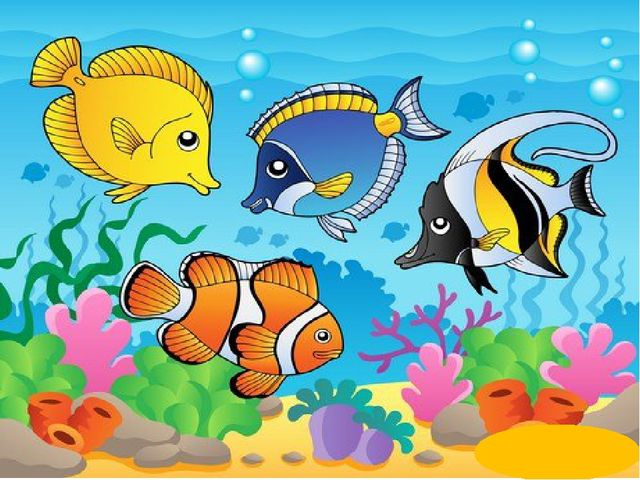 Сроки: 25-03-2019
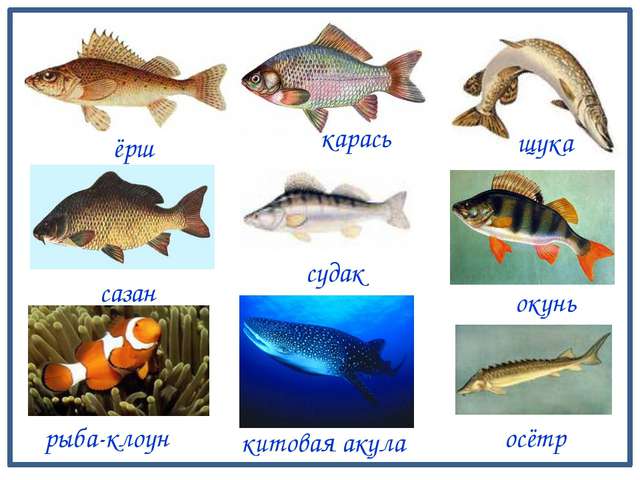 Участники: дети 5- 6лет (13 группа),
Головко Г.В., учитель-логопед группы № 13;Корнийчук Т.Н., воспитатель группы № 13, 
родители воспитанников группы № 13.
Цель викторины: создание условий для обобщения и систематизации знаний детей старшего дошкольного возраста о рыбах.
Образовательная область: познавательно-речевое и социально-коммуникативное развитие.
Познавательно-речевое развитие детей.Викторина «Что я знаю о рыбах?»Ведущий – учитель-логопед Головко Г.В.10 детей старшей группы № 13.В качестве жюри – родители  воспитанников.
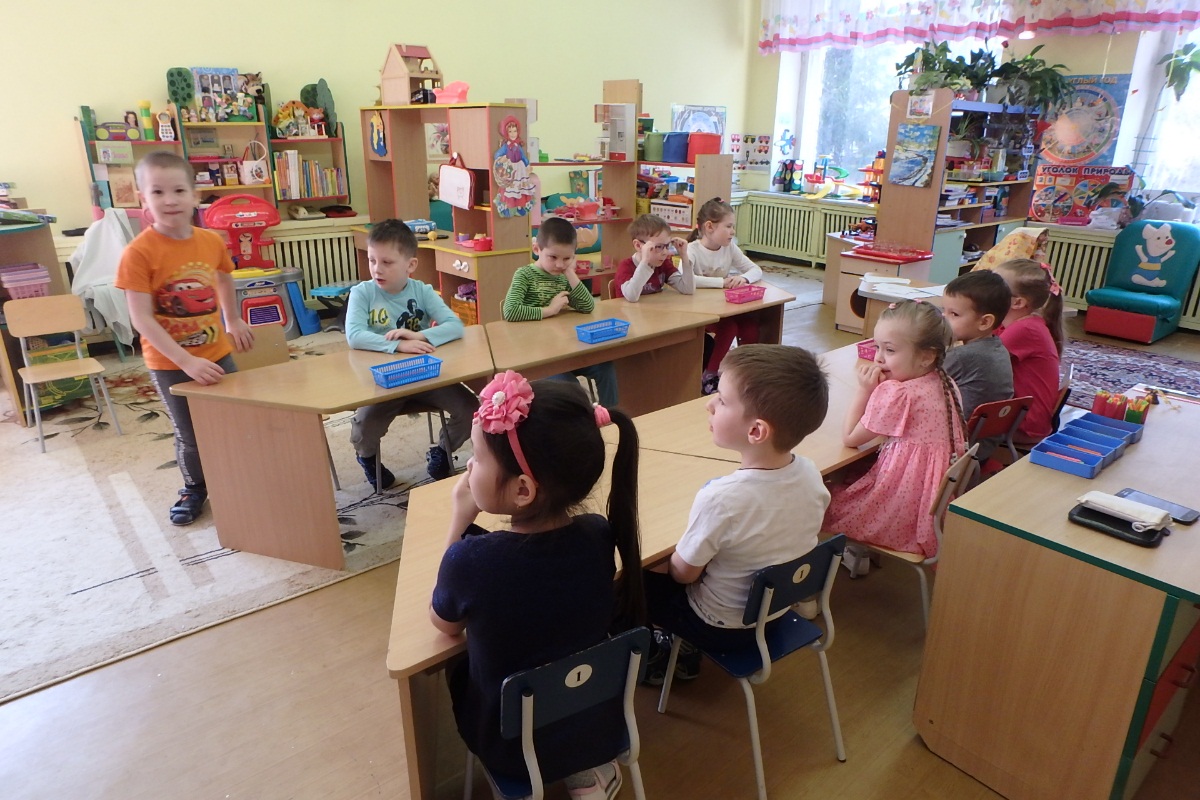 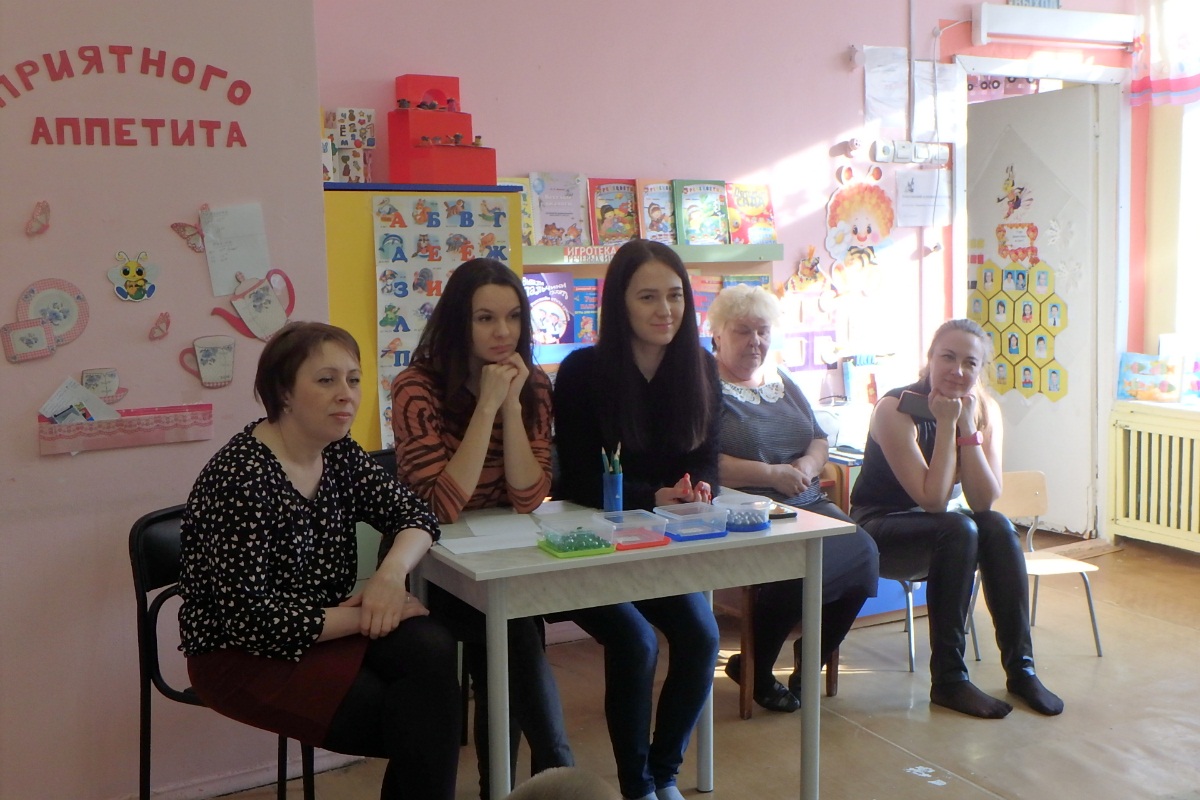 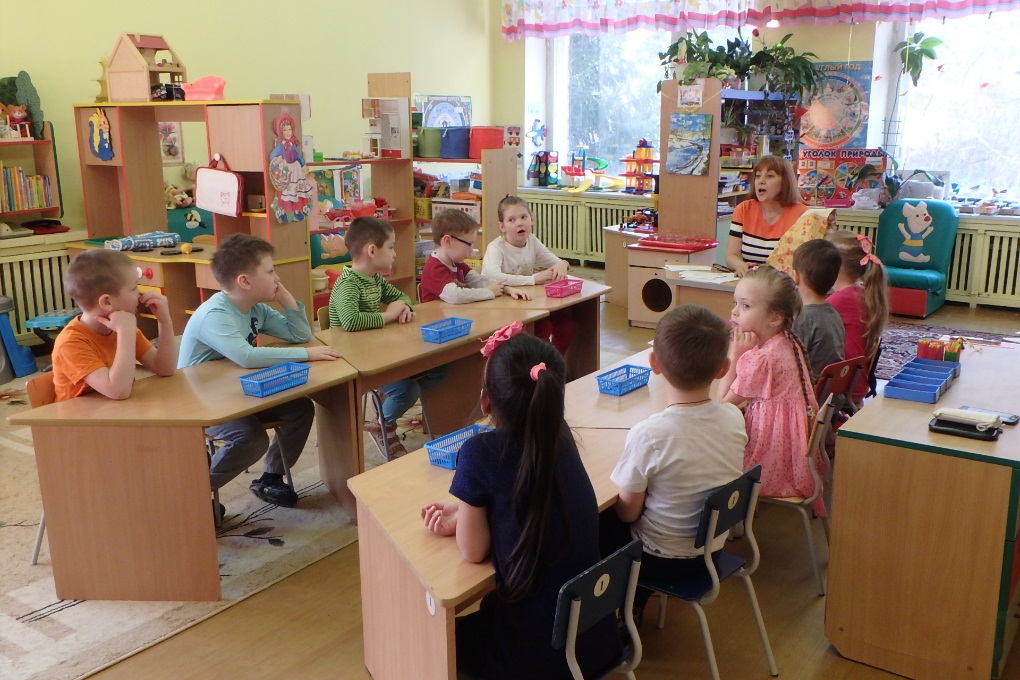 В начале викториныдети делятся на две команды: карасики и окуньки, с помощью игрового приёма «Рыбалка».
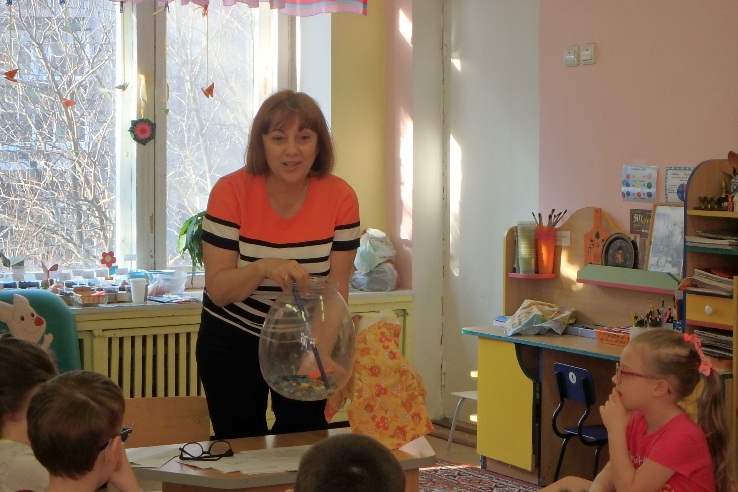 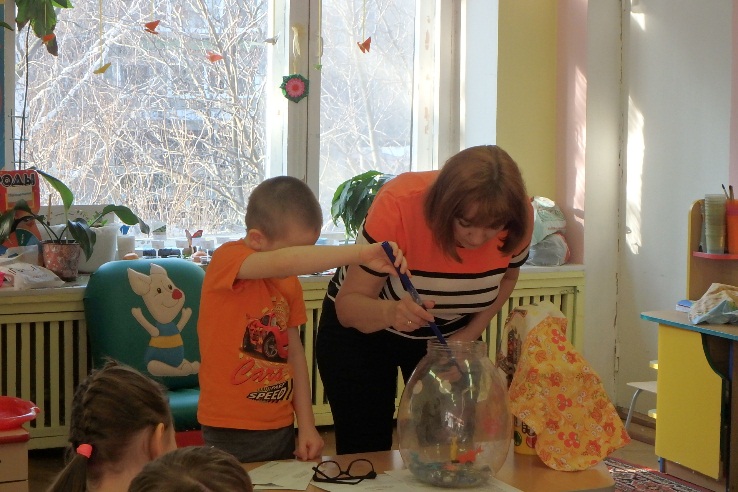 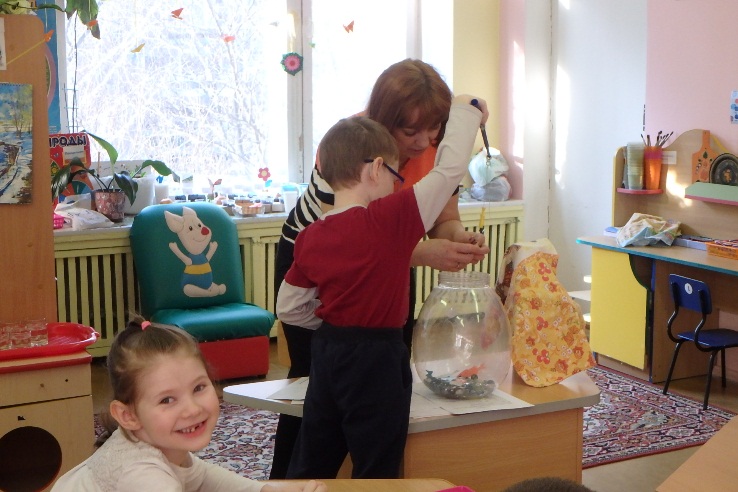 Задание викторины – команды по очереди отвечают на вопросы ведущего.
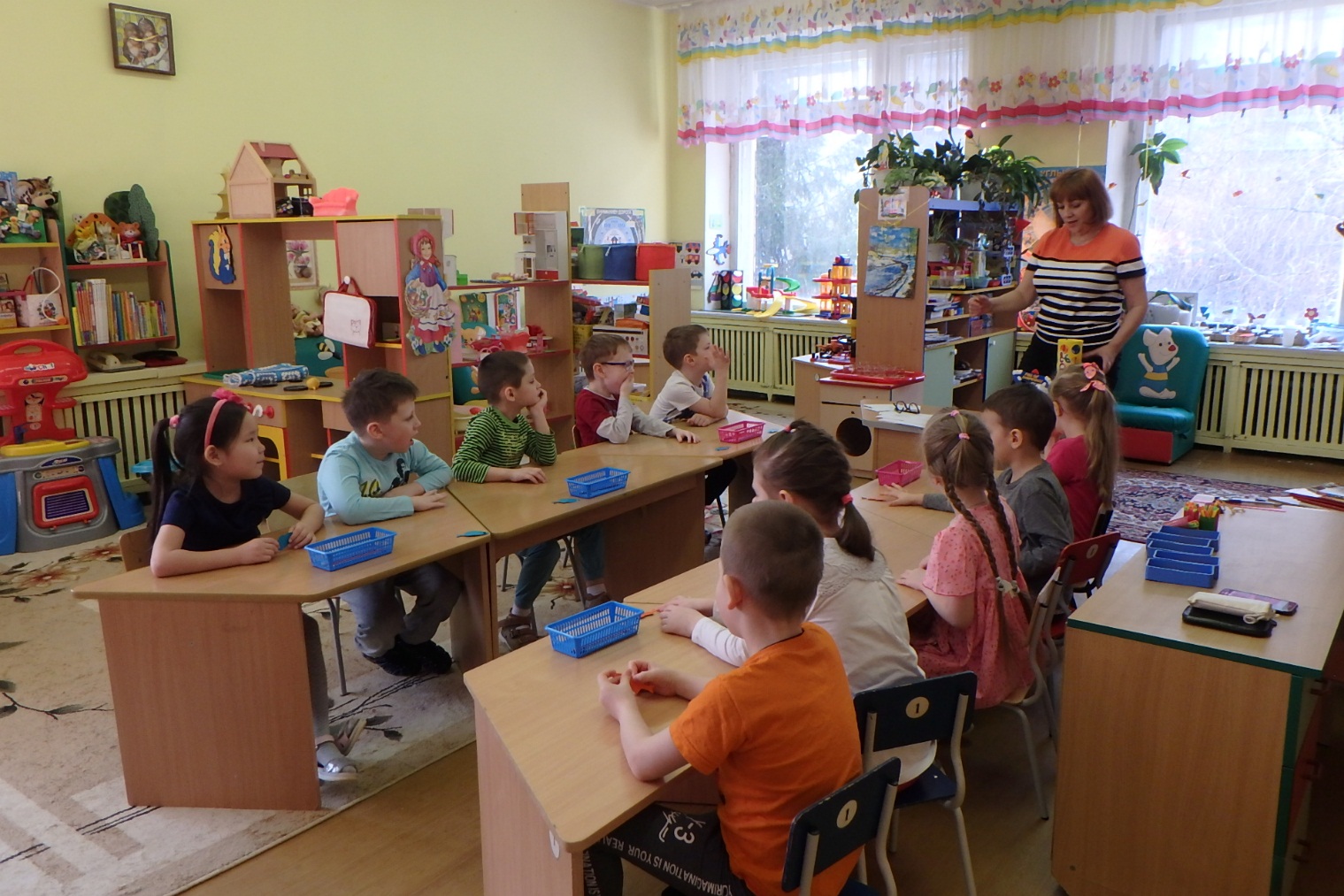 Задание викторины – на картинке отметить карасиков и окуньков предложенными способами.
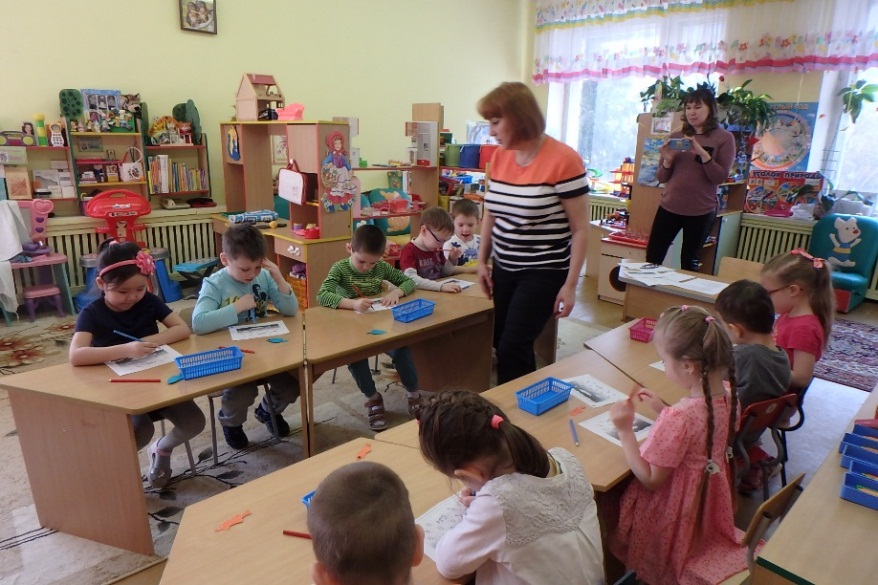 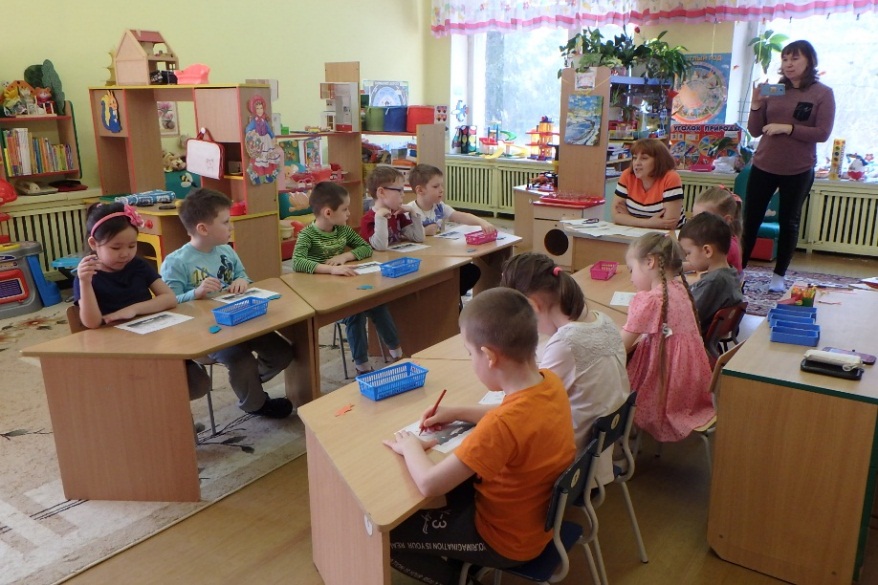 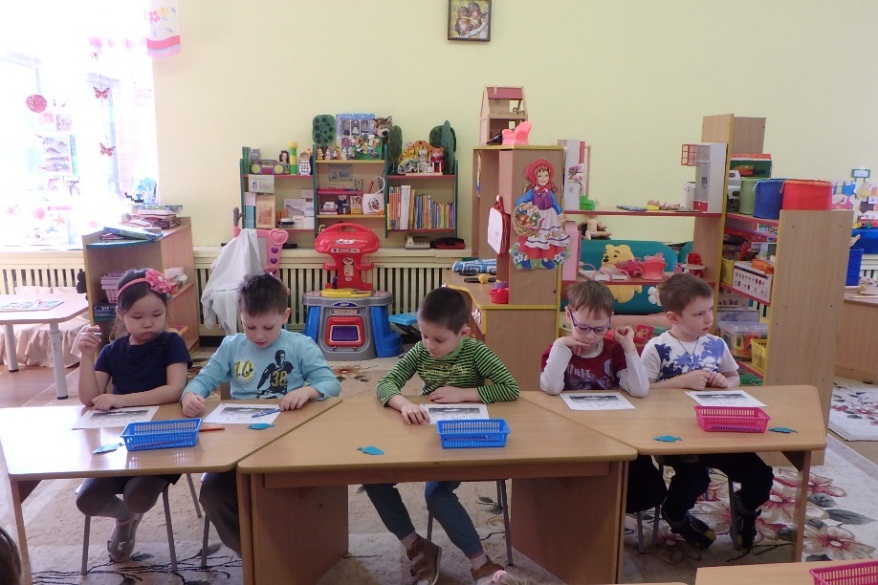 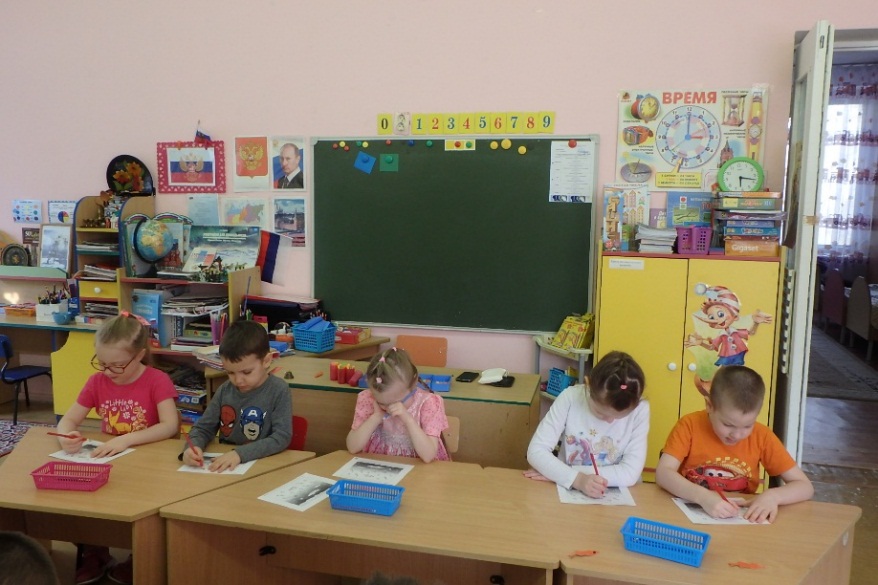 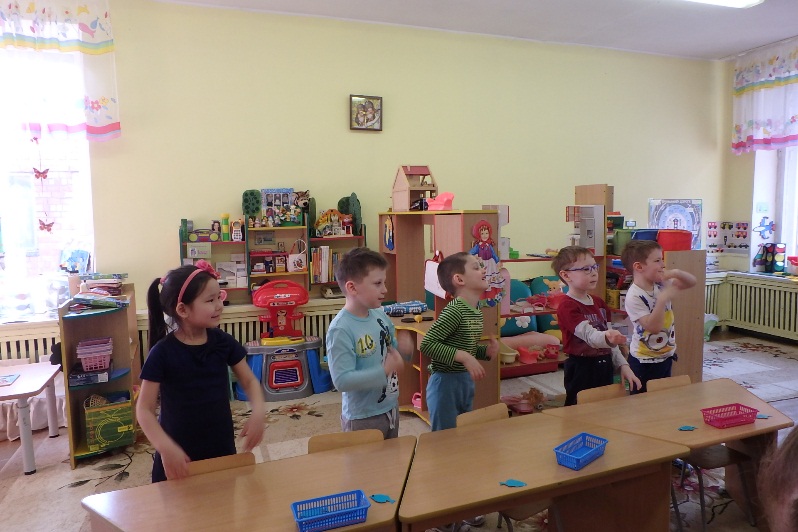 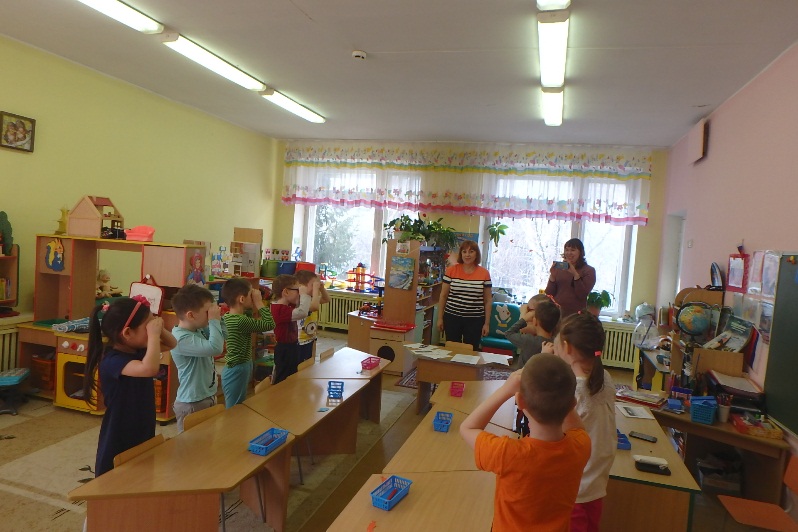 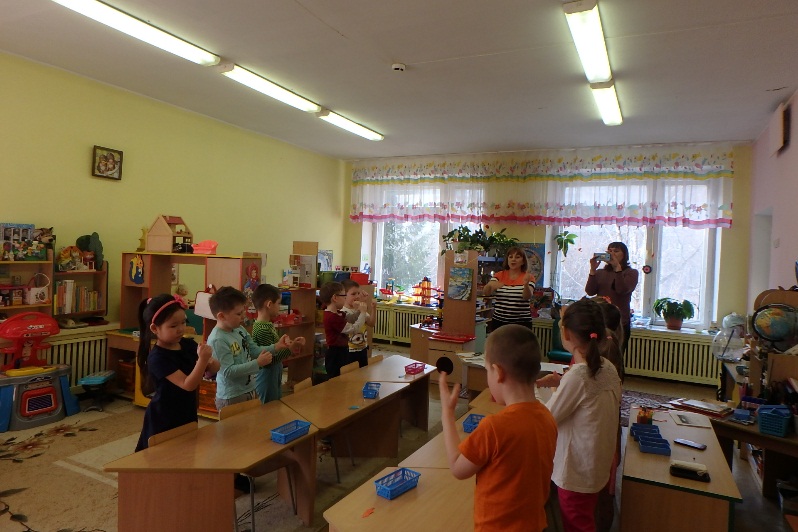 Физминутка
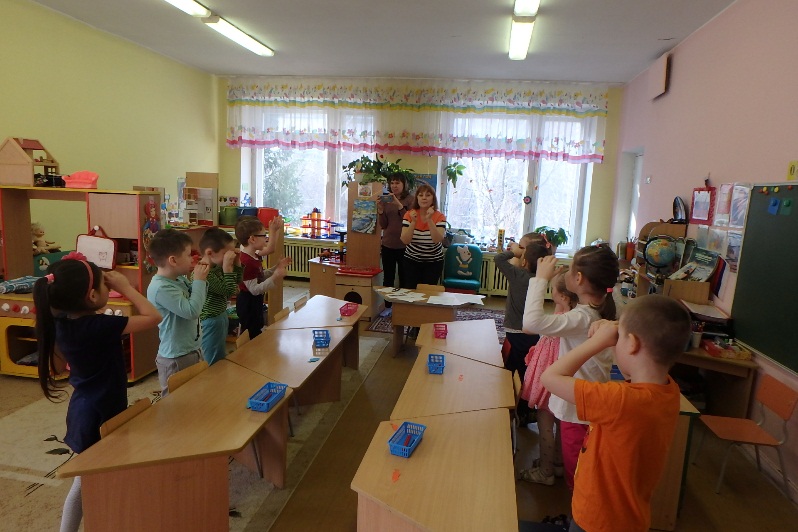 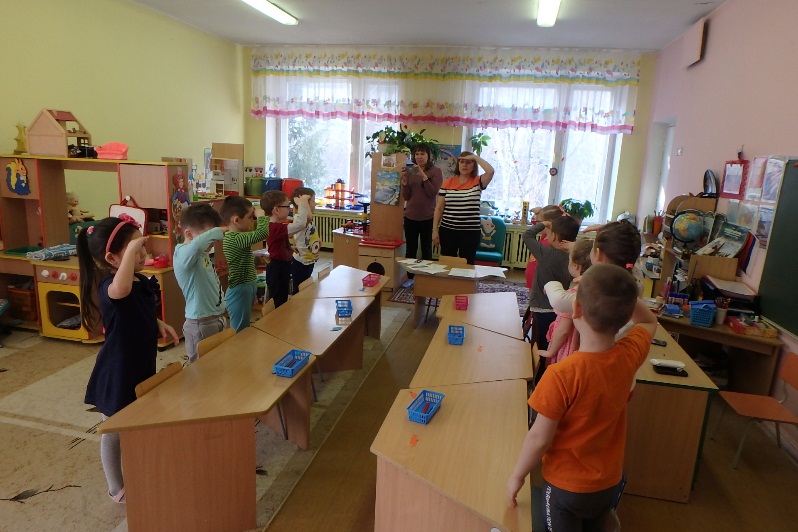 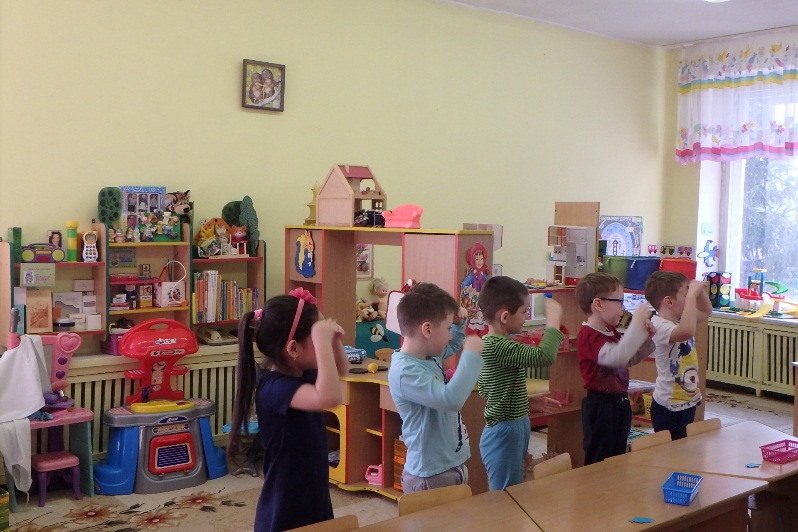 Конкурс капитанов – капитаны команд отвечают на вопросы ведущего.
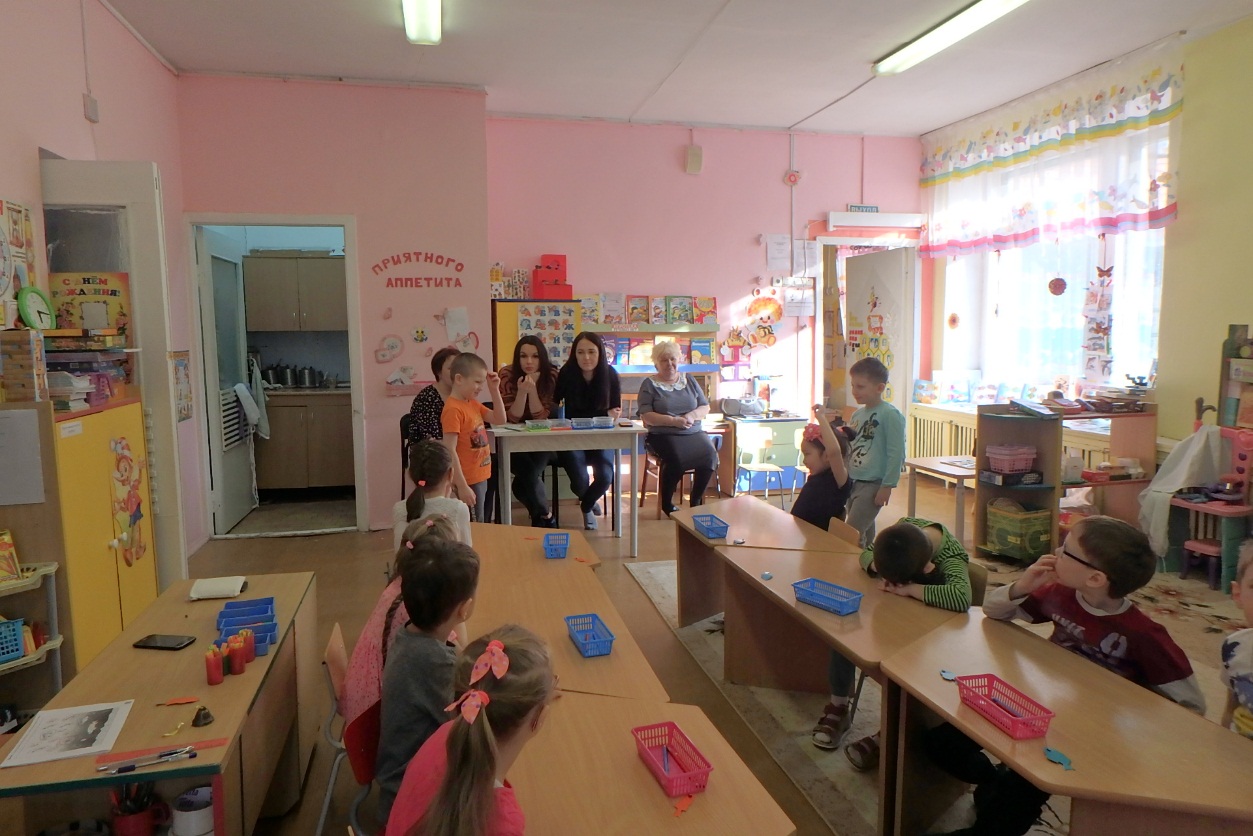 Задание викторины –«Разрезные картинки» - собрать из отдельных частей целостную картинку по теме «Рыбы».
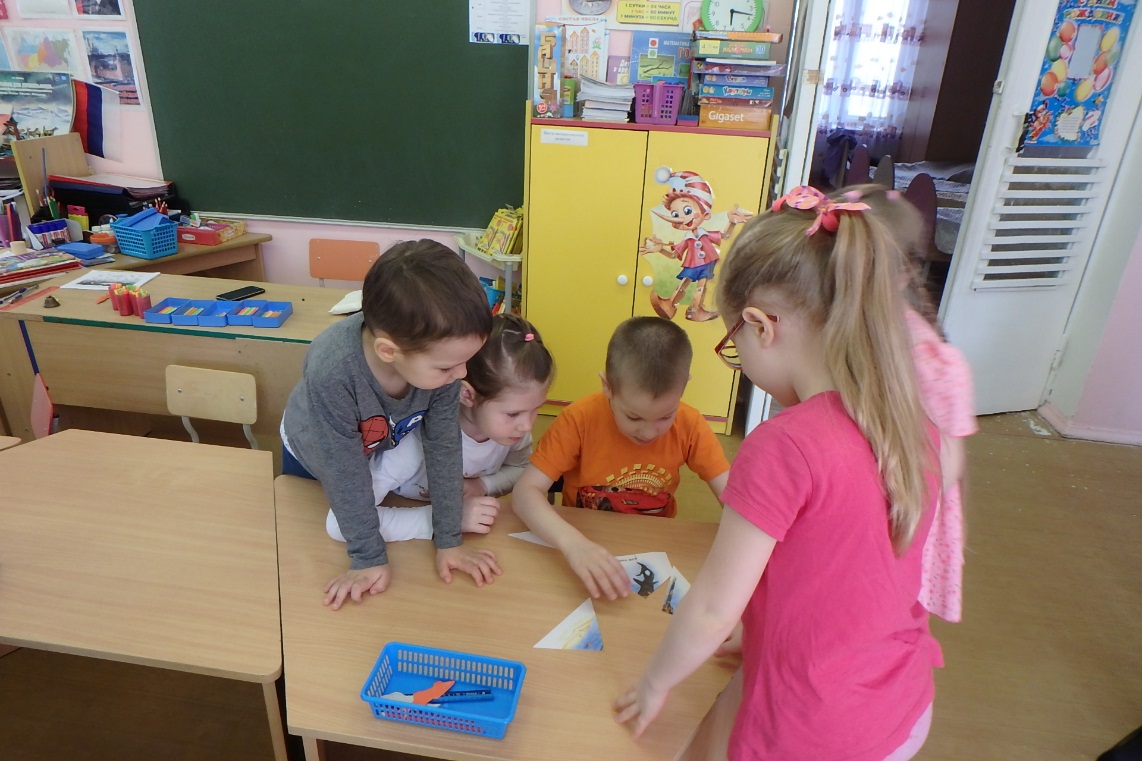 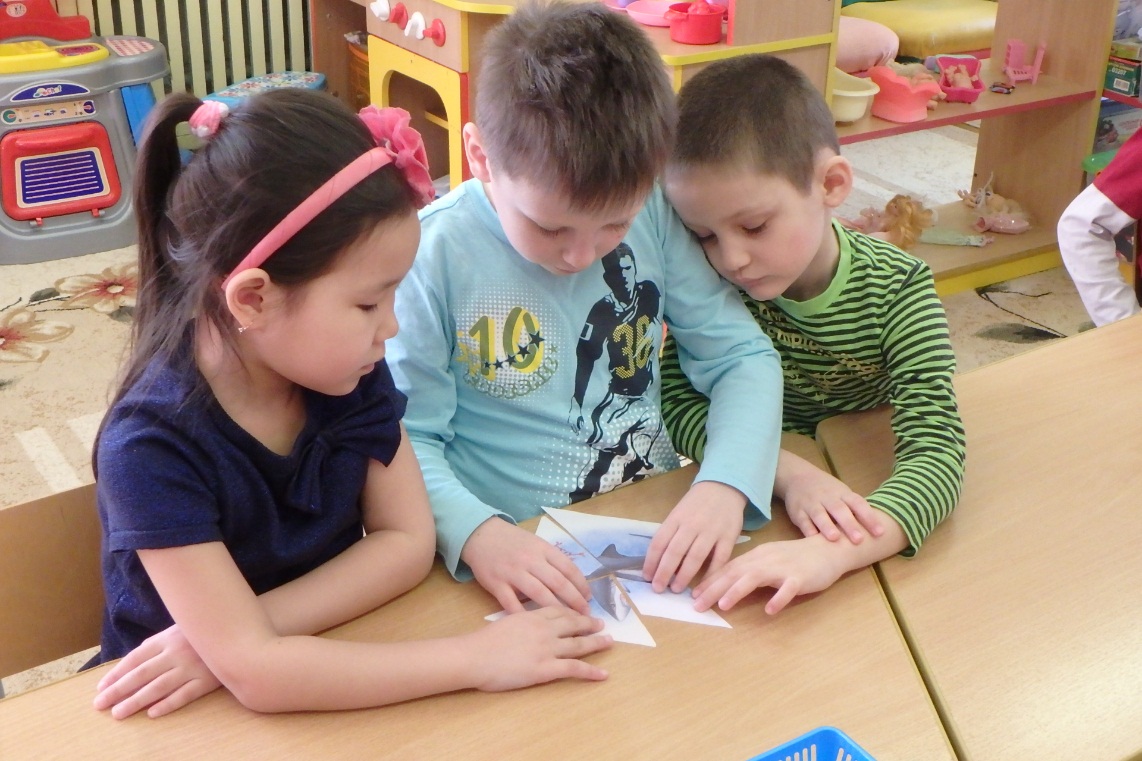 Дыхательное упражнение – развлечение: как работает компрессор в аквариуме.
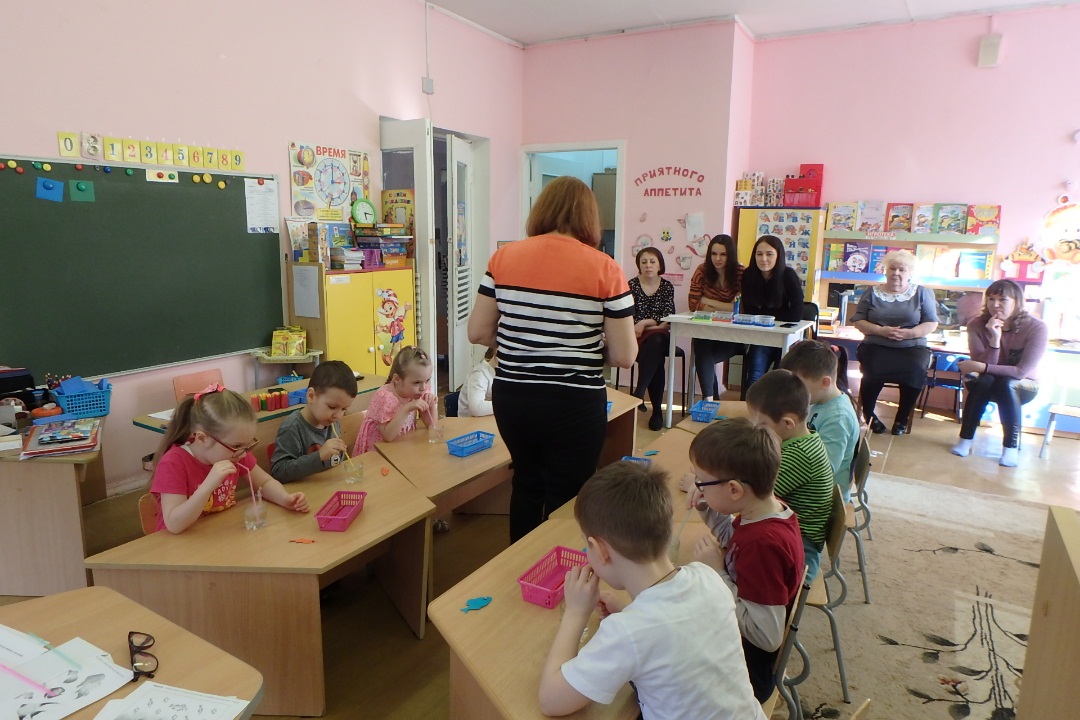 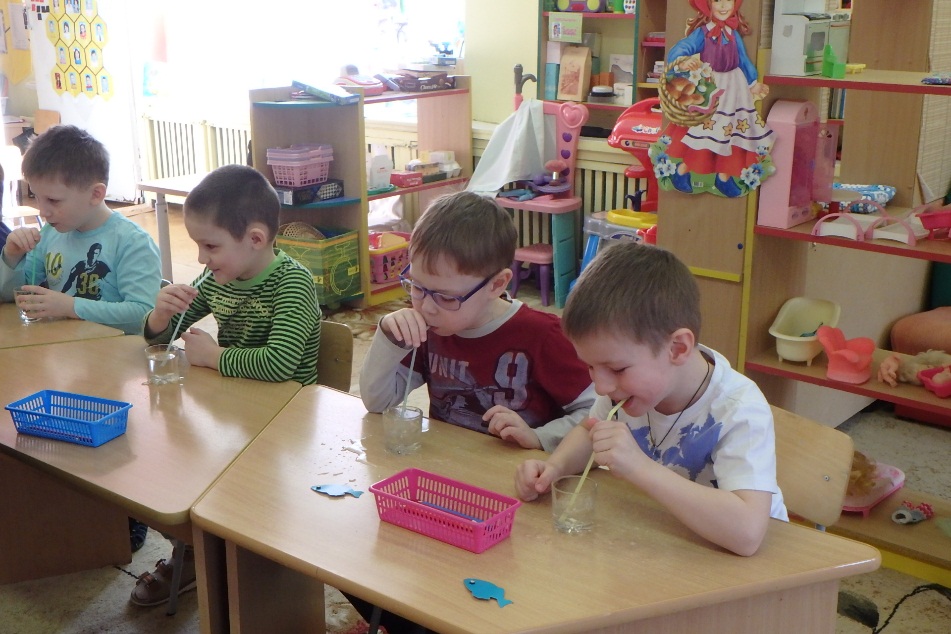 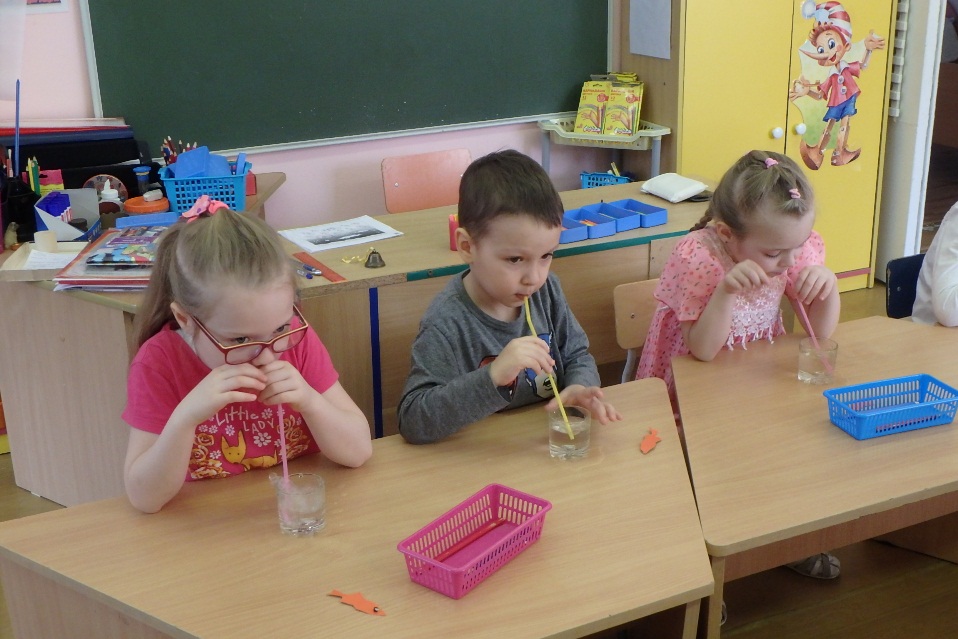 Подсчёт очков – 10:10. Победила дружба!
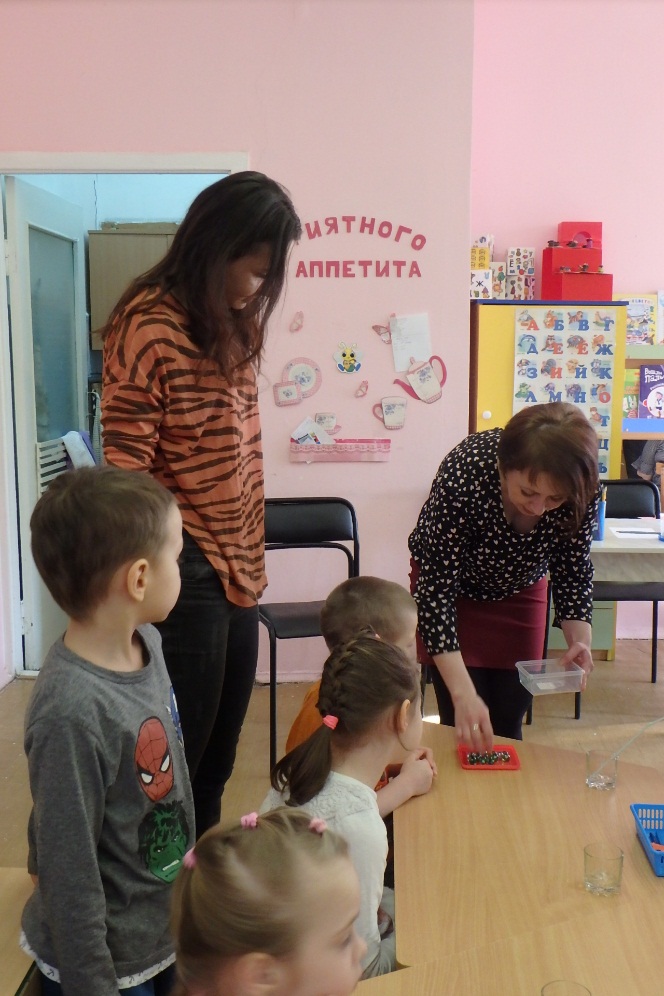 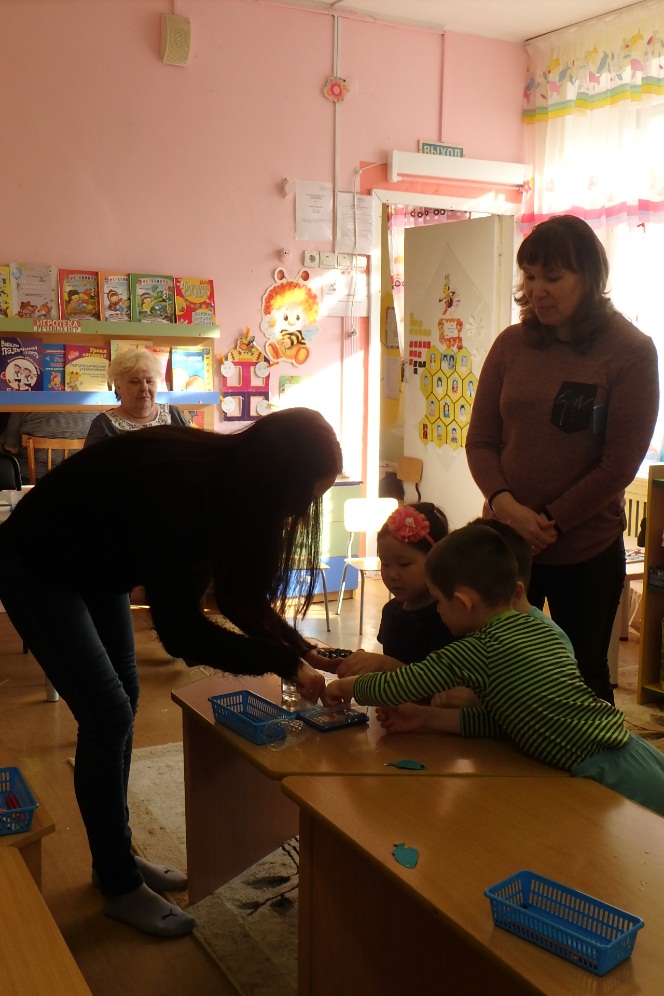 Спасибо за внимание!!!
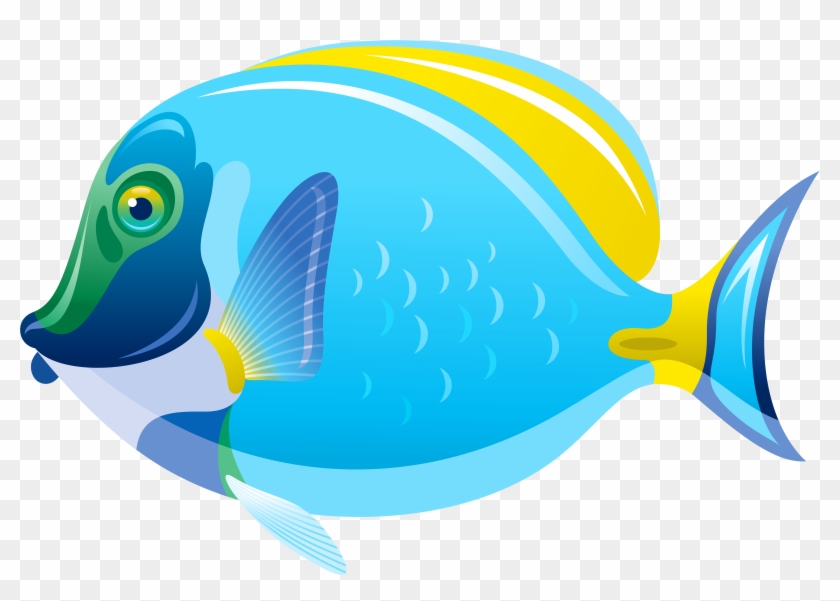